Академија техничко-васпитачких струковних студија НишОдсек Пирот
Предавања из предмета
Развојна и педагошка психологија
21.4.2020.




др Мирјана Станковић-Ђорђевић,
проф. струковних студија
ЦРТАЊЕ И ДРУГЕ ЛИКОВНЕ АКТИВНОСТИ

Цртање је, као и игра, спонтана, природна, честа дететова активност, и, уз игру, водећа активност предшколског узраста, начин изражавања дететове личности. Дете је наклоњено цртању – дете искрено и лично, брзо и спонтано, без већег размишљања ствара цртеж. 
Цртање је један од значајних облика изражавања дететове личности, вид игре, указује на ниво дететовог сензо-моторног развоја (касније интелигенције), има дијагностичко-терапеутски значај, посебно за децу која се тешко  адаптирају на околину или имају неке психичке сметње.
Фазе у развоју ликовног изражавања деце

1.шкрабање – од 2. године, уколико детету понудимо ликовни материјал, дете забавља траг који 	оловка оставља на папиру, као и сама моторичка активност шаке и прстију – неправилни 	центрипетални и центрифугални кругови, представљају одраз нивоа развоја дететове 	моторике,
Значај утицаја социјалне средине – подстицаји у породици, у вртићу...
2. случајно постигнут цртеж – од 3. године – дете најпре нешто нацрта, а затим цртежу да име 	– 	линије су хармоничније, запажају се узорци слика.
3.намерно постигнут цртеж – симболичко цртање – 4 – 6. година – дете има идеју (намеру) шта жели да нацрта и ту идеју реализује, црта онако како доживљава, шта зна и шта осећа, цртеж не личи на оригинал, то детету и није циљ, циљ је изражавање сопствених осећања, става према ономе што црта, дете приликом цртања не поштује сразмере (црта себе већим од куће или  оца), цртеж  нема координатни систем, нема перспективу, јавља се „рендгенско цртање“ (црта објекат или особу као да се провиди), црта по нивоима, дубина се изражава „одозго-надоле“, често се служи приказом из „птичје перспективе“, дете црта на основу представа о предмету цртања, чест мотив је човек, животиње црта са одликама човека - антропоморфизам

	4. прелаз на реалистичко цртање – 6 – 10. година – дете усавршава цртеж, облици још увек нису добро структурирани, појављује се динамика на цртежу, још нема перспективе, дете покушава да цртеж приближи оригиналу, при том може да се служи геометријским представљањем

	5. реалистичко цртање – од 11. године – тежи да цртеж личи на оригинал, јавља се аналитичност и богатство детаља – сваки део има смисао и заокружен је, постоје разлике у цртању полова, појављује се перспектива
Цртеж као дијагностичко-терапеутско средство

- Цртеж човека  (Тест Ф. Гудинаф) – ТЦЉФ – као тест мерења интелектуалног развоја, добро корелира са осталим тестовима за мерење интелигенције, али се мора потврдити неким прецизнијим тестом интелигенције

Цртеж као пројективна техника 
- Андре – тест 10 ствари,
- Минковска – „Моја породица, ја, моја кућа“,
- Тест цртежа породице - ТЦП
Дете кроз цртеж изражава шта осећа, како доживљава себе у породичном окружењу и спољашњем свету. Аутоекспресивност на цртежу је већа код млађе деце (пре периода латенције). На цртежу се гледа редослед и распоред фигура; величина и начин инвестирања – детааљи, положај фигура у простору, међусобни однос, колорит; како дете приказује делове тела чланова породице...
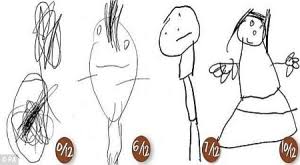 Развој цртежа људске фигуре
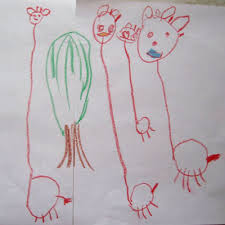 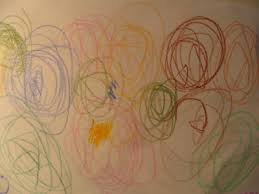 Први дечји цртеж					Антропоморфизам		     „Птичја 	 перспективА“	(фаза шкрабања)
Васпитне дужности у ликовном изражавању

Што раније детету треба презентовати сликовни матријал – већ крајем прве године дете показује интерес за слике и цртеже, понудити воштане креде, „дрвене бојице“, водене боје – сликање прстима је деци веома занимљиво и има терапеутски значај. Подстицати ликовно изражавање, оно треба да извире из детета, из његовог начина спознаје и опажања света, што раније дете окружити сликовним материјалом, уз похвалу за учињене напоре, избегавати критику – проузрокује бојажљивост и отпор. Сваки дететов цртеж је леп, одрасли не треба да га допуњују или исправљају, одрасли не треба децу да „уче“ цртању. Приликом рада у групи не истицати само поједине цртеже као успешне, сви цртежи завређују похвалу и пажњу.
Адаптација на предшколску установу

Оквирно период адаптације траји 5 - 6 седмица
Припрема за полазак у вртић обавља се код куће 
 - улога родитеља – прича о вртићу, игре које за тему имају вртић, одлазак у вртић, упознавање са васпитачем; може се јавити проблем сепарације – одвајања од породичне средине, посебно је значајно какав  однос дете има са родитељима – је ли изградило основно поверење?
Значај понашања родитеља приликом одвајања од детета (да одвајање не буде драматично), дан одвајања треба детету учинити посебним, неопходна је  и  додатна осетљивост на дететове потребе у периоду адаптације – дете је плачљивије, понаша се инфантилно и сл.
Полазак у вртић представља прво одвајање детета од родитеља, то је нови животни изазов за дете, треба да оствари нове интеракције – са васпитачем, особљем вртића, са другом децом, „суштина васпитног деловања јесте однос, људска релација, време испуњено заједничким живљењем, усмераваним поступцима, богатством односа и садржаја“; 
Васпитач полази од поштовања дететове личности, пружа прилику сваком детету да буде „своје“, помаже му да постане свесно својих особености и да се развија споственим темпом“ (Шаин и  сар., 2001) Улога васпитача је ствара услове за квалитетан живот, учење и развој деце и да директно подстиче развој и учење. 
Однос детета и васпитача је дијадно асиметричан – оба чиниоца дијаде су значајна на свој начин – васпитач ради стручности и искуства, али и дете има своје квалитете као личност и своја специфична искуства. Дужност васпитача је да се упозна са дететовим навикама, треба да има индивидуалан приступ, разумевање, поштовање дететове личности, треба да буде осетљив на дететове потребе, да „теши“ дете,  да му омогући да доживи успех.
Први дани у установи су одлучујући за адаптацију детета, неопходно је предузети све мере како би се избегли стресови и конфликти: пожељна је посета васпитача дететовој кући, да би се сепарација лакше пребродила, дете првог дана треба упознати са вртићем, са распоредом у вртићу, са групом (посебно ако је дете дошло накнадно), обезбедити нешто што ће у вртићу бити само дететово (ормарић, одељак, боје и сл. - да би се развио осећај припадности вртићу), дозволити доношење омиљене играчке у вртић, избегавати непријатности – облачење у унифрому вртића, тријажни преглед и сл.
Улога групе – вршњака - помажу детету да преброди усамљеност, да се заинтересује за активности, да развије осећај припадности, да научи да одлаже своје потребе (да чека на ред), да реално оцени своје вредности и слабости (кроз свакодневни контакт са другом децом), да научи да дели, да учи од друге деце
Психолошки чиниоци адаптације
личност детета – да ли је изградило сопствени идентитет сходно узрасту, каква је природа веза детета и породице, пре свегаднос са мајком – сигурна везаност је најбоља предикција адаптације, - личност васпитача – предусретљив, срдачан, позитиван, оптимистичан, карактеристике васпитне групе – комуникативност, ведро расположење....
- личност родитеља – емоционално-социјална зрелост, изграђен лични и родитељски идентитет
Могућност процењивања дететовог понашања у вртићу
Свако дете има свој индивидуални начин и темпо развоја, атипично понашање је оно које одступа од понашања већине или које дуже времена одступа од уобичајеног и корисног за дете.
Аспекти процене понашања:
1. ниво телесног развоја, ниво моторичког развоја,
2. самопомоћ,
3. социјално-емоционални развој,
4. развој комуникације и говора,
5. интелектуални развој.
Понашање се процењује током свих активности детета у вртићу; васпитач треба да развије став активног, ненаметљивог посматрача у сваком тренутку. Васпитач је у обавези да за свако дете формира и води портфолио.
Нормалне адаптационе тешкоће и знаци маладаптације (неадаптираности)
 
У периоду адаптације дете може да има физиолошке тешкоће – несаница, слабији апетит, поновно враћање на пелене, главобоље, дијареја, психогено повраћање и сл, као психолошке - могу да се јаве нервозне навике – грицкање ноктију, увртање косе, регресије - повратак на цуцлу, умокравање и сл, дете може да се повлачи или да буде агресивно или да плаче. 
Хронична маладаптација је појава свих наведених симптома после 5 - 6 седмице и потребно је сагледати узроке оваквог понашања. 
Код млађе деце неприлагођеност се манифестује најпре у органској, физиолошкој сфери – одбијање хране, поремећен сан, губитак тежине,  затим на психолошком плану – нервозне навике, агресивност; код старије деце је шири спектар механизама путем којих „воде борбу“ са захтевима нове животне ситуације – сложенији су и смисао и циљ им је теже открити – регресивно понашање, агресивно, претерано везивање за поједине особе, повлачи се у себе...
Припрема за школу у условима вртића

Припремни предшколски програм је обавезан за сву децу пред полазак у школу и остварује се у оквиру предшколског васпитања и образовања. „Програм се ослања на потенцијале и интересовања детета и даље их развија, доприноси проширивању и сређивању социјалних и сазнајних искустава детета, оснажује комуникатвину компетентност, доприности емоционалној и социјалниј стабилности  детета и подстиче његову мотивацију“ (Каменов, 2003). 
Припремни програм је допуна породичном васпитању и има компензаторну функцију – ублажава социо-културне разлике и обезбеђује деци подједнак старт за полазак у школу. Овај програм има и  улогу повезивања предшколског и школског система васпитања и образовања и требало би да олакша детету прелазак у школу. 

Непосредни циљ припреме за школу је да допринесе дететовој зрелости за живот и рад какав га очекују у школи.
Целокупно васпитање и образовање, сва усвојена животна искуства представљају припрему за школу. У оквиру свих активности у вртићу врши се припрема за полазак у школу и обухвата „сфере развоја, васпитања и учења предшколског детета: откривање и упознавање самог себе, развијање односа, стицање искустава и сазнања о другим људима и сазнавање света развијањем начина деловања на њега“ (Шаин и сар., 2001)
Година пред полазак у школу - пролеће и лето, представљају финиш тих припрема. Овај период би требало искористити да дете очврсне, усклади своје покрете, развије машту и радозналост, ослободи се повучености и стидљивости, обогати речник и сазнања из природе и животне околине - без притисака, уз пуну толеранцију и разумевање. Обука читања, писања и математичких операција не спада у образовне задатке припремног програма – међутим, један број деце са интересује за ове вештине, мотивисан је и постиже у њима успех; у том случају васпитач помаже да деца усвоје ове вештине.
Одрасли не би требало да забораве да је игра, још увек, на овом узрасту, водећа активност.
Испитивање спремности – зрелости за полазак у школу

Ради се из практичних разлога, ради идентификације деце која не могу да прате редовну наставу – да ли дете може да одговори захтевима школе?
Критеријуми спремности за школу:
1. старосни – деца полазе у школу у години у којој пуне седам година и деца која ће наредног јануара и фебруара напунити седам година;
2. телесни критеријум – да ли дете без штете по свој организам може да похађа школу – да путује до школе, носи школску торбу, борави у школи, пише домаће задатке... а да при том не осећа превелик напор – испуњеност овог критеријума утврђује лекар-педијатар,
3. лични – социјално-емоционална зрелост – колико је дете самостално, да остави кућу, седи у школи, прати наставу, сарађује са другом децом, има ли жељу за учењем, може ли да остави игру зарад учења – утврђује психолог-педагог,
4. функционална – интелектуална зрелост – схватање света, реалистички поглед на свет, објективност (да свет постоји изван детета), развој конкретних операција (анализа, синтеза на конкретном нивоу), подражавање, памћење, употреба симбола - утврђује психолог - педагог.
Тестови за утврђивање зрелости за школу
Лични контакт – интервју са дететом и родитељем, Винланд – Долова скала социјалне зрелости, Бине-Симонова скала, Ивићев тест за школске почетнике – за испитивање интелектуалне зрелости и сл.
По Закону о основама система образовања и васпитања из септембра, 2009. школа се не одлаже:
Сва деца се упућују на редовно школовање уз помоћ и подршку Интерресорне комисије која је формирана при свакој општини и чине је лекар  - педијатар, школски психолог, социјални радник и дефектолог. Интенција савремене психологије и специјалне педагогије је интеграција и инклузија деце ометене у развоју кад год је то могуће –  школовање у редовним школама уз додатну помоћ и ангажовање професионалаца – педагошких сарадника, личних пратилаца, дефектолога.

ВАЖНО – поглавља Средње детињство и Поремећаји у развоју деце нису неопходна за припрему испита!